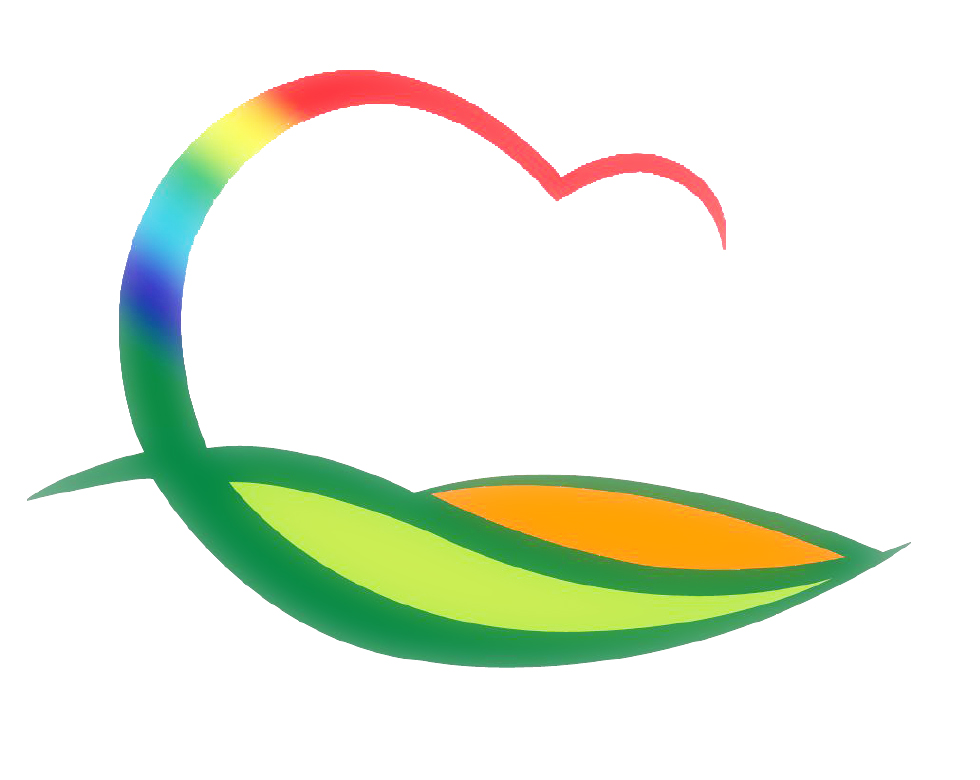 행   정   과
[Speaker Notes: 먼저, 지금의 옥천입니다.]
9-1. 2019년 대학수학능력시험 수능자녀 직원 격려
기   간 : 11.12.(화) 09:40 / 군수실
수학능력시험 응시자녀 : 24명
   - 본청 :11명(군수님 전달)  / 사업소·읍면 : 13명( 사업소장 및 읍면장 전달)
9-2. 영동군⇔전국공무원노동조합 영동군지부 노사화합 워크숍
11.15.(금) 14:00 ~ 20:00 / 국악체험촌
참석인원 : 28명 (노조, 군 교섭위원 등)
내      용 : 노사화합 간담회 및 화합행사
9-3. 2019년 영동군 공직자 역량강화 워크숍
기   간 : 11.11.(월)~11.14.(목) (1박2일, 5~6기)
장   소 : 레인보우영동연수원
참석자 : 5기 128명(7급 이하) , 6기 35명(5급 이상)
9-4. 11월 금요회의
11. 14. (목) 17:00 / 상황실 / 금요회원 38명
기관단체 간 발전방안 협의 등
9-5. 찾아가는 이동군수실 운영 
11. 13. (수) 10:30 / 심천면 / 간담회 및 현장방문 등
9-6. 일일명예군수 운영
11. 13. (수) 10:50 / 최영 영동군주민자치협의회장
주요시책 청취, 시설 및 주요사업장 방문 등
9-7. 민간 및 사회단체 행사
9-8. 영동군자원봉사센터 11월 이동 빨래방
9-9.  신규직원 업무시스템 및 정보보안 교육 
 11. 13.(수)  14:00 ~ 18:00 / 전산교육장/ 39명
 교육내용 : 새올, 온나라 시스템 사용법, 정보보안 등